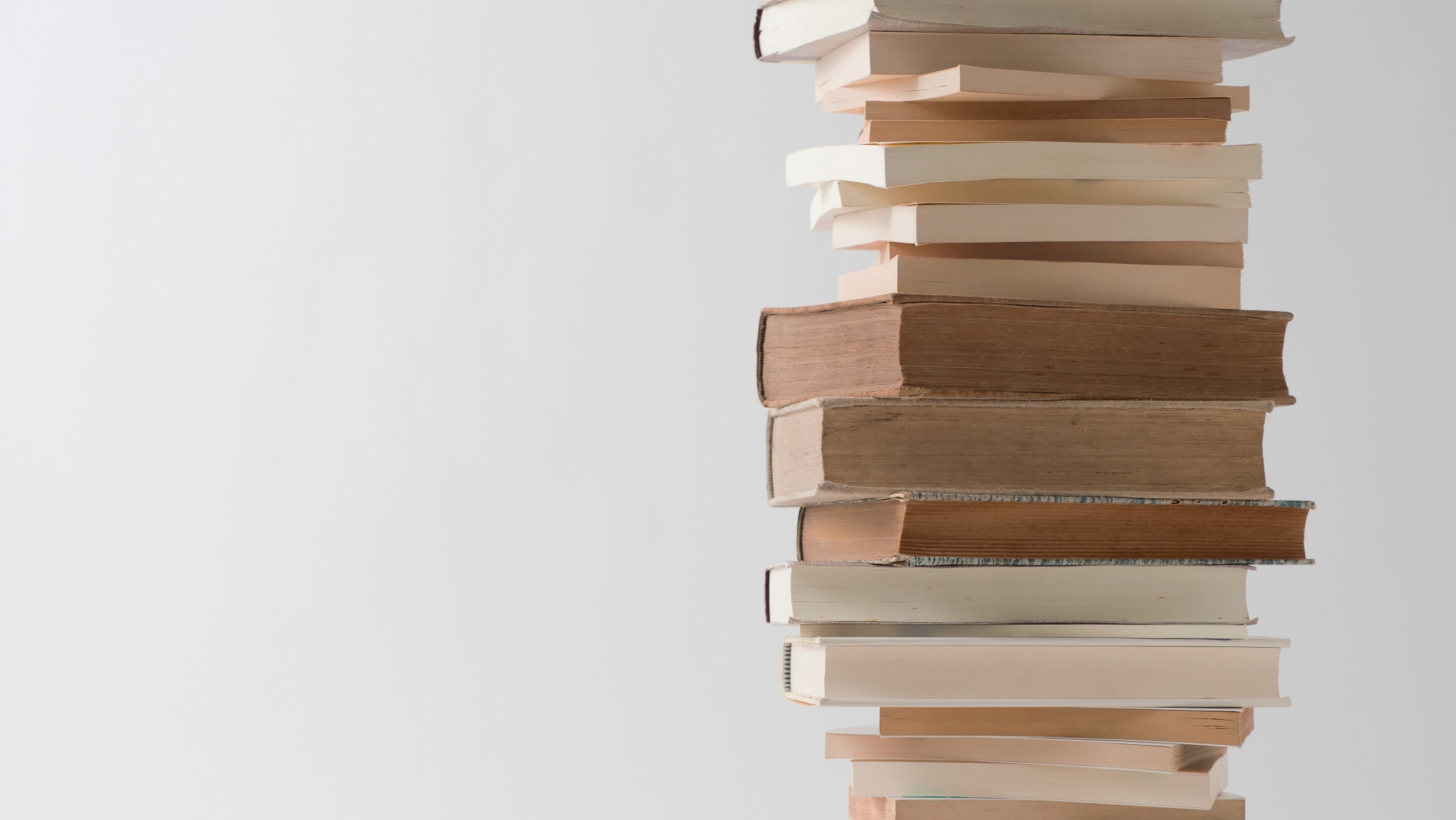 会計人ペディア
素朴なギモンに
編集部が答えてみた
ビジネス会計検定試験ってどんな試験？